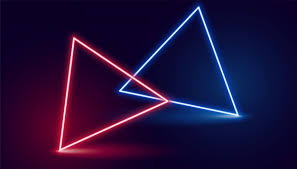 স্বাগতম
পরিচিতি
মোহাঃরবিউল ইসলাম
সহকারী শিক্ষক (গণিত)
রাজনগর দাখিল মাদরাসা
মেহেরপুর সদর, মেহেরপুর
মোবাইল ০১৮১৮৫৪৪৩৭৩
ই-মেইল mdrabiullislambabu@gmail.com
শ্রেণি- ষষ্ঠ
বিষয়- গণিত 
অধ্যায়- ষষ্ঠ
পাঠ- জ্যামিতি (ত্রিভুজ)
সময়- ৫০ মিনিট
তারিখ- 12/03/2020
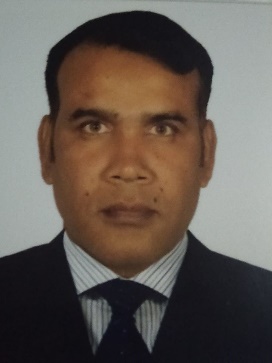 উপরের চিত্রগুলোকে কি বলে?
উপরের চিত্র ও চিহ্নিত স্থানকে কি বলে?
রেখাংশ বা বাহু
ত্রিভুজ ও কোণ
তিনটি রেখাংশ বা বাহু দিয়ে কি তৈরী যায়?
ত্রিভুজ
আমরা কী দেখতে পাচ্ছি ?
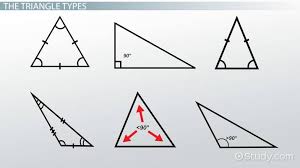 এগুলোকে কী বলে?
আজকের পাঠ
ত্রিভুজ ও এর প্রকারভেদ
শিখনফল
এই পাঠ শেষে শিক্ষার্থীরা-
১। ত্রিভুজ কি তা বলতে পারবে।
২। বাহু ও কোণ ভেদে ত্রিভুজ কত প্রকার ও কি কি বলতে পারবে।
৩। বাহু ভেদে ত্রিভুজের প্রকার ভেদ গুলো ব্যাখ্যা করতে পারবে।
৪। কোণ ভেদে ত্রিভুজের প্রকার ভেদ গুলো ব্যাখ্যা করতে পারবে।
A
B
C
তিনটি রেখাংশ দ্বারা আবদ্ধ চিত্র ABC একটি ত্রিভুজ।
A
৫ সেমিঃ
৫ সেমিঃ
৫ সেমিঃ
৫ সেমিঃ
B
৫ সেমিঃ
C
৫ সেমিঃ
উপরের চিত্র কোন প্রকার ত্রিভুজ?
উপরের বাহু তিনটি কি সমান?
সমবাহু ত্রিভুজ
হ্যাঁ, বাহু তিনটি সমান
A
৬ সেমিঃ
৬ সেমিঃ
৬ সেমিঃ
৬ সেমিঃ
৫ সেমিঃ
B
C
৫ সেমিঃ
উপরের বাহু তিনটি কি সমান?
উপরের চিত্র কোন প্রকার ত্রিভুজ?
না, দুইটি  বাহু সমান ও একটি অসমান
সমদ্বিবাহু ত্রিভুজ
A
৭ সেমিঃ
৭ সেমিঃ
৬ সেমিঃ
৬ সেমিঃ
৫ সেমিঃ
C
B
৫ সেমিঃ
উপরের বাহু তিনটি কি সমান?
উপরের চিত্র কোন প্রকার ত্রিভুজ?
না, বাহু তিনটিই অসমান
বিষমবাহু ত্রিভুজ
A
A
A
B
B
B
C
C
C
সমবাহু ত্রিভুজ
সমদ্বিবাহু ত্রিভুজ
বিষমবাহু ত্রিভুজ
জোড়ায় কাজ
বাহু ভেদে ত্রিভুজ গুলির নাম লিখ।
A
A
A
B
B
C
C
B
C
স্থুলকোণী ত্রিভুজ
সুক্ষকোণী ত্রিভুজ
সমকোণী ত্রিভুজ
দলীয় কাজ
কোণ ভেদে ত্রিভুজগুলি অংকন কর ও সংগা দাও
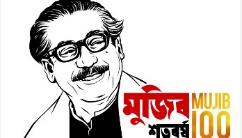 A
A
সমবাহু ত্রিভুজ
A
সমদ্বিবাহু ত্রিভুজ
বিষমবাহু ত্রিভুজ
সমকোণী ত্রিভুজ
সুক্ষকোণী ত্রিভুজ
B
C
B
C
C
B
স্থুলকোণী ত্রিভুজ
A
A
A
B
C
B
C
B
C
মূল্যায়ণ
১। বাহু ভেদে ত্রিভুজ কত প্রকার ও কি কি ?
২। কোণ ভেদে ত্রিভুজ কত প্রকার ও কি কি ?
বাড়ির কাজ
কাগজ কেটে বাহু ও কোণ ভেদে ত্রিভুজ তৈরি করে আনবে।
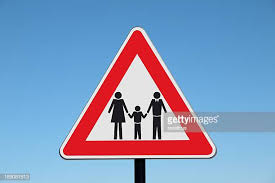 ধন্যবাদ